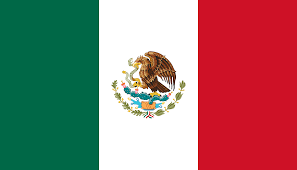 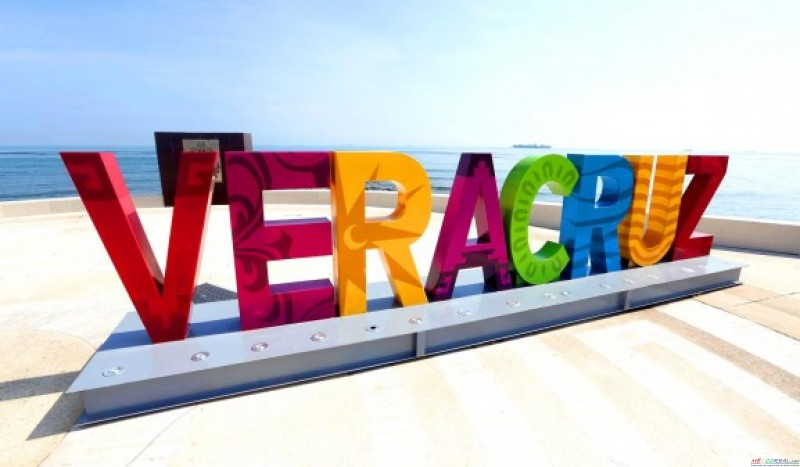 CARNAVAL DE VERACRUZ
Mexico
Place and location
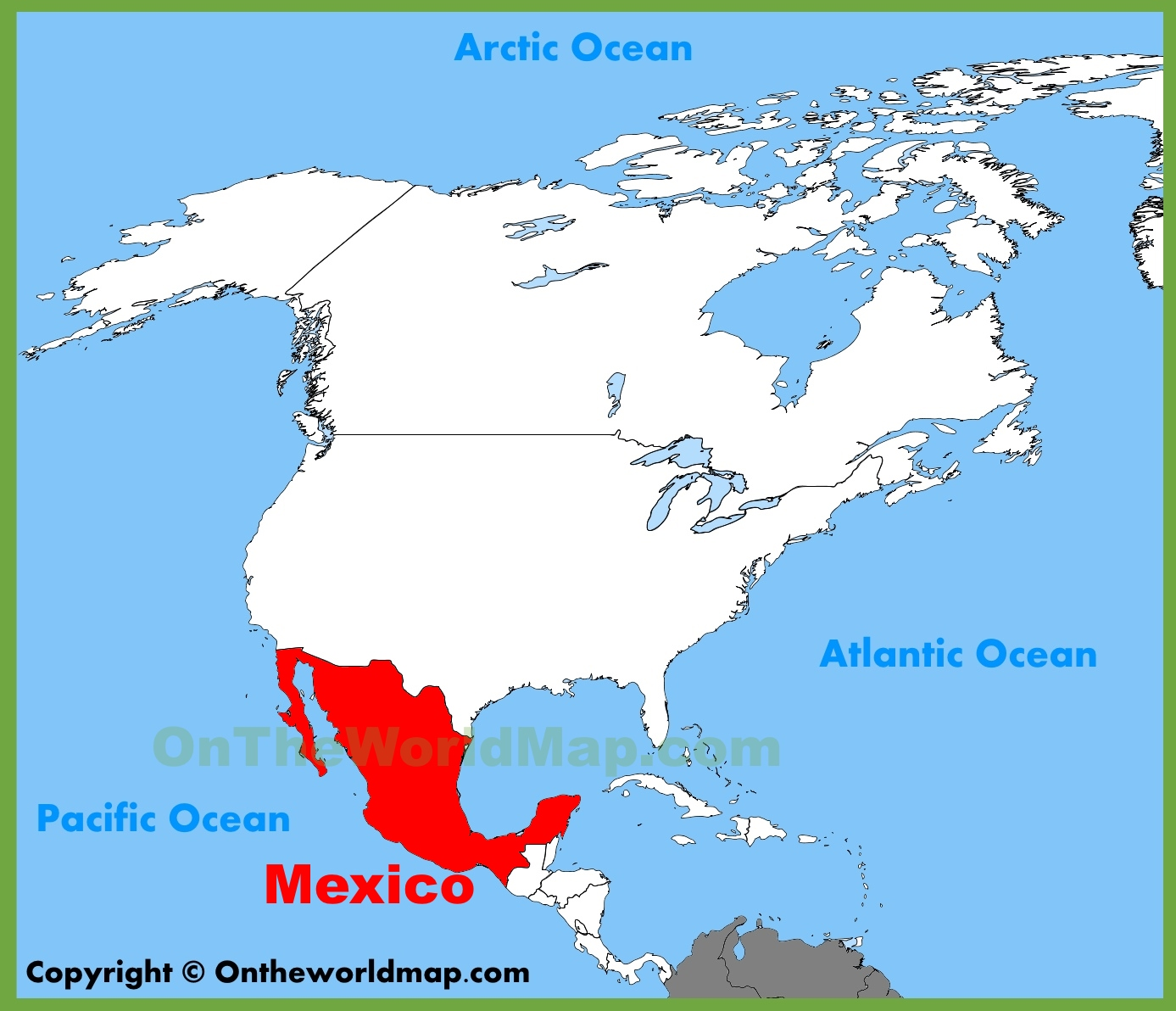 Veracruz es un municipio en el Golfo de México
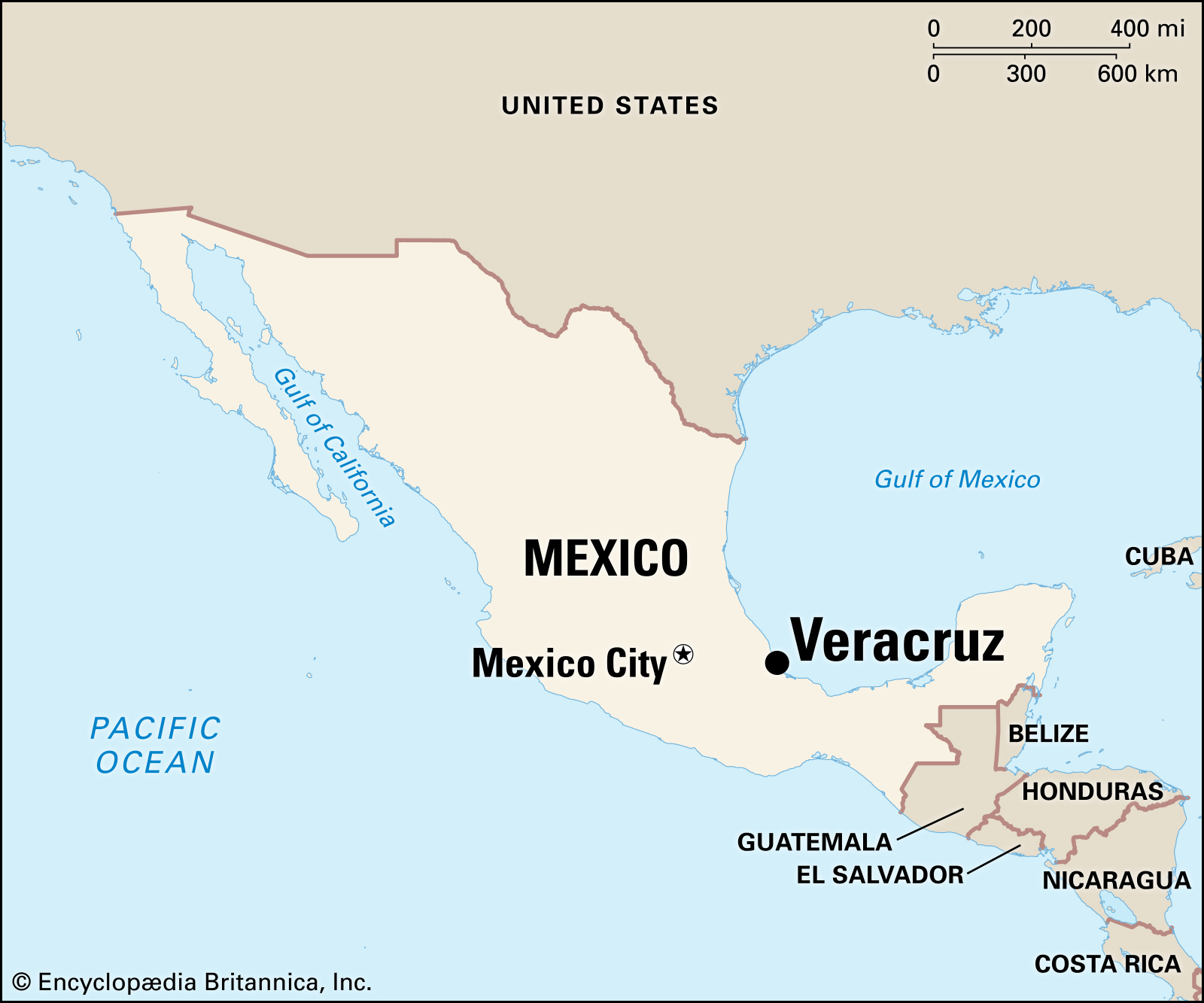 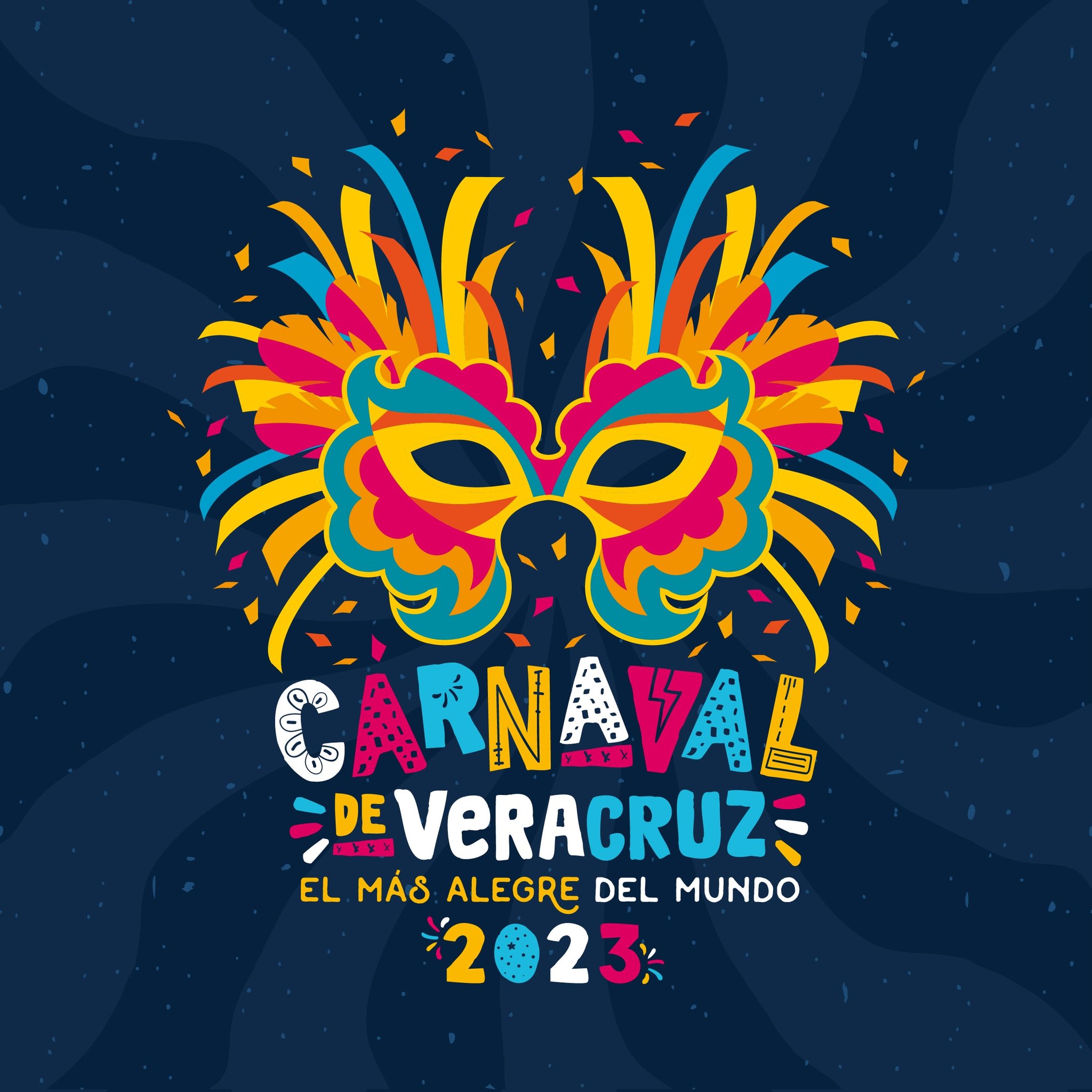 What date is the carnival in Veracruz 2023?
From 29th June to 5th July, 2023
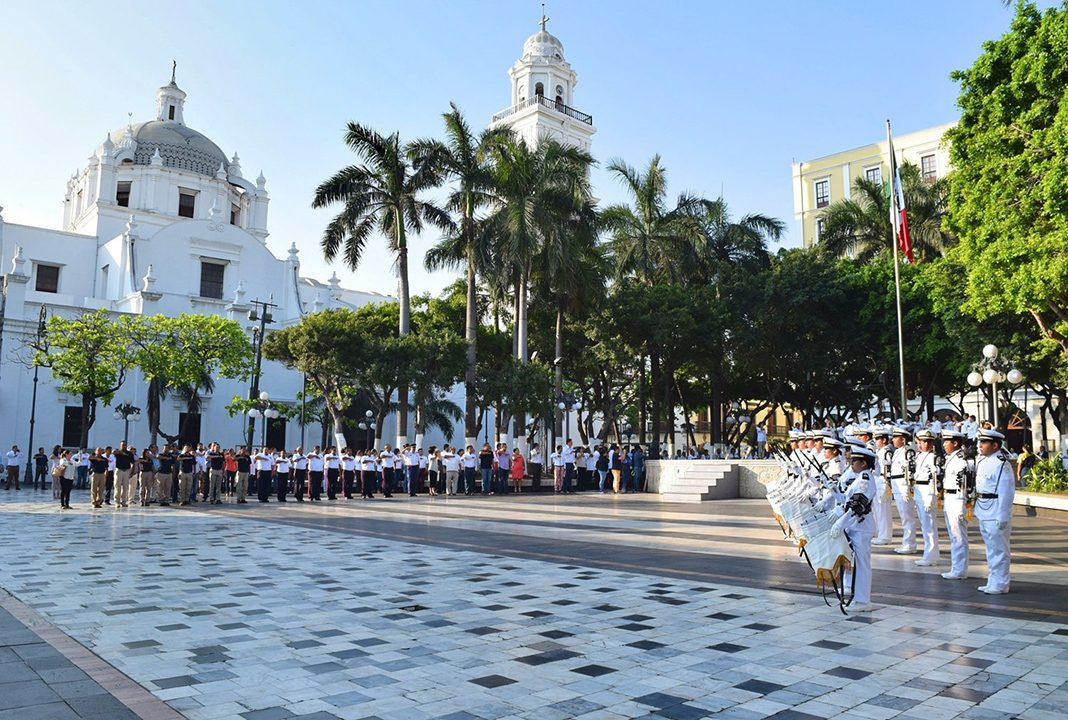 ¿Dónde se celebra?
El zócalo es un lugar donde curren muchos eventos del carnaval.
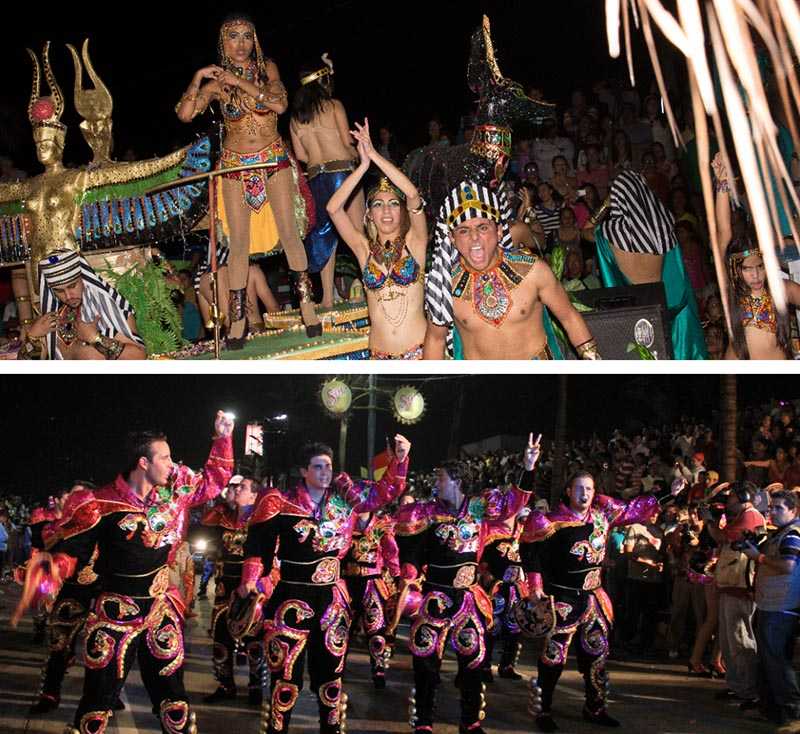 origen
En 1925 se celebró por primera vez la fiesta.
Los organizadores esperaban que el carnaval brindara a Veracruz la oportunidad de celebrar otra vez después de años de lucha social y que uniera a personas de diferentes clases y orígenes étnicos.
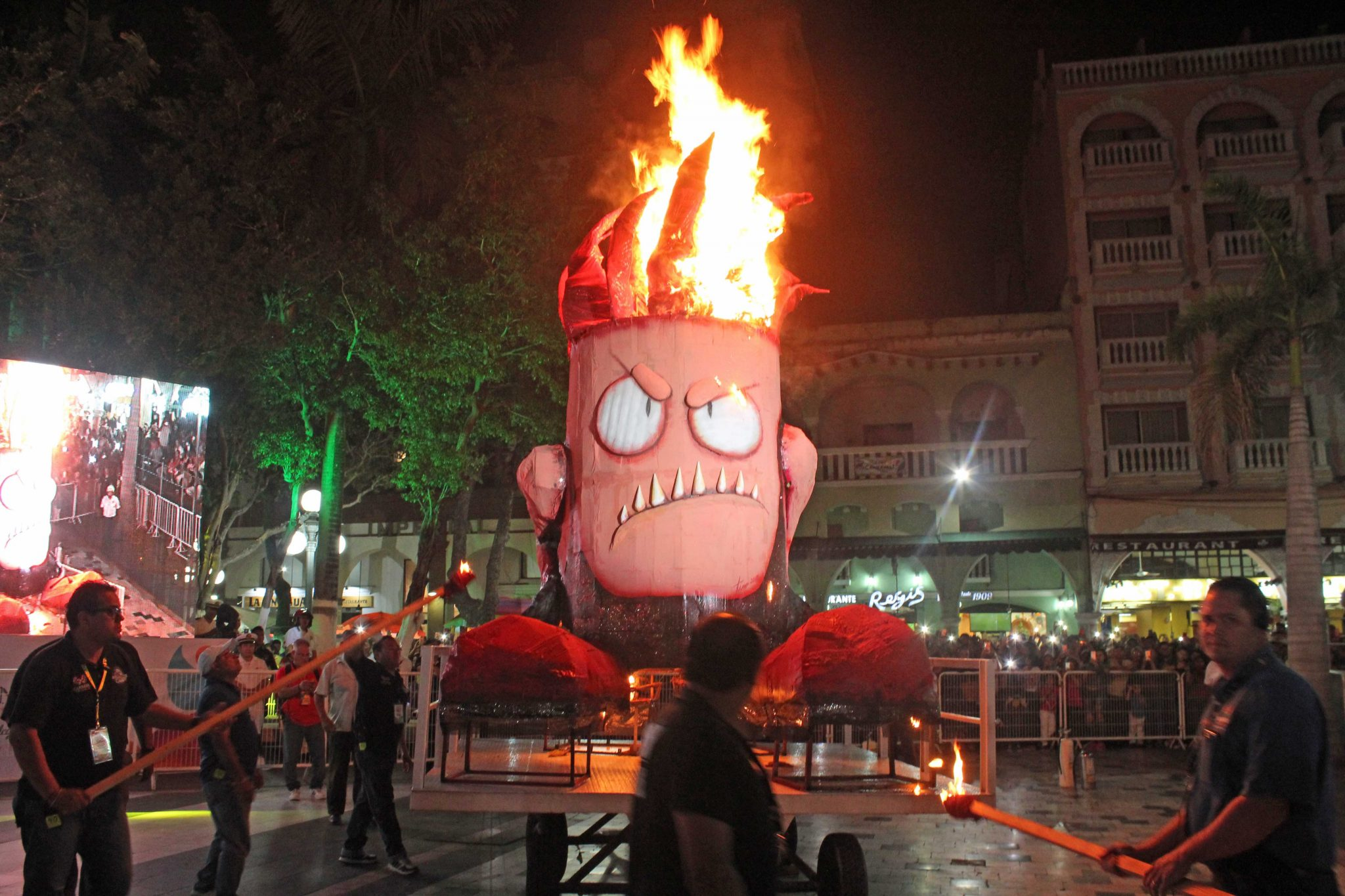 ¿Cómo se celebra en la actualidad?
El primer día se celebra “la quema del Mar Humor”. Un actor corre y se esconde mostrando temor alrededor de la gente. Durante el atardecer el “Mal Humor” es juzgado y quemado. Es entonces cuando al unísono se canta ¡¡¡El carnaval ha comenzado!!!
A partir de ese momento todos los problemas se olvida y la gente empieza a bailar y a disfrutar.
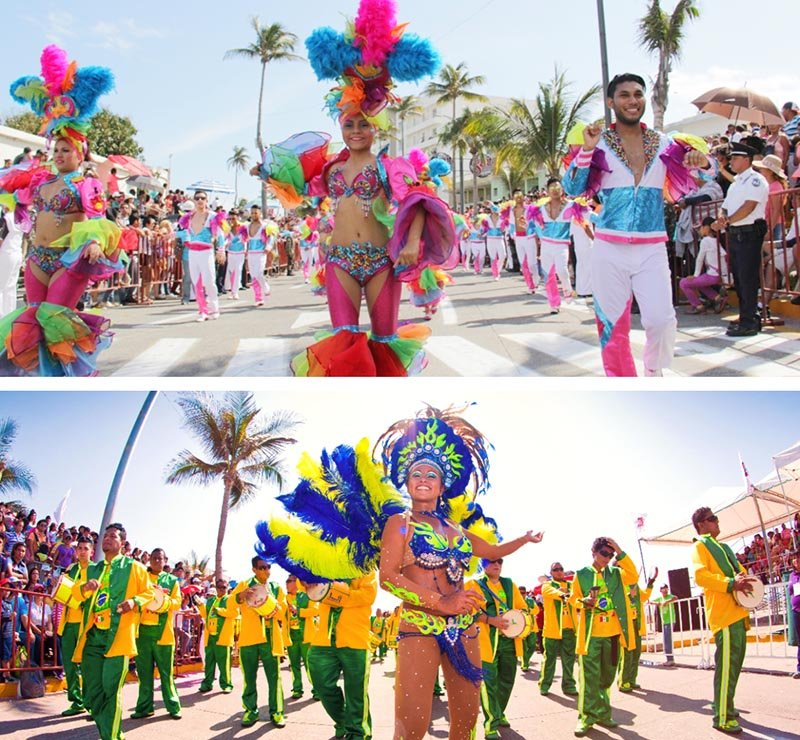 ¿Cómo se celebra en la actualidad?
Durante los días siguientes se elige a las graciosas majestades y a los reyes feos. 
Desfiles con aires africanos que provienen de  los esclavos traídos a México (Nueva España)
Al frente del desfile está la reina del carnaval.
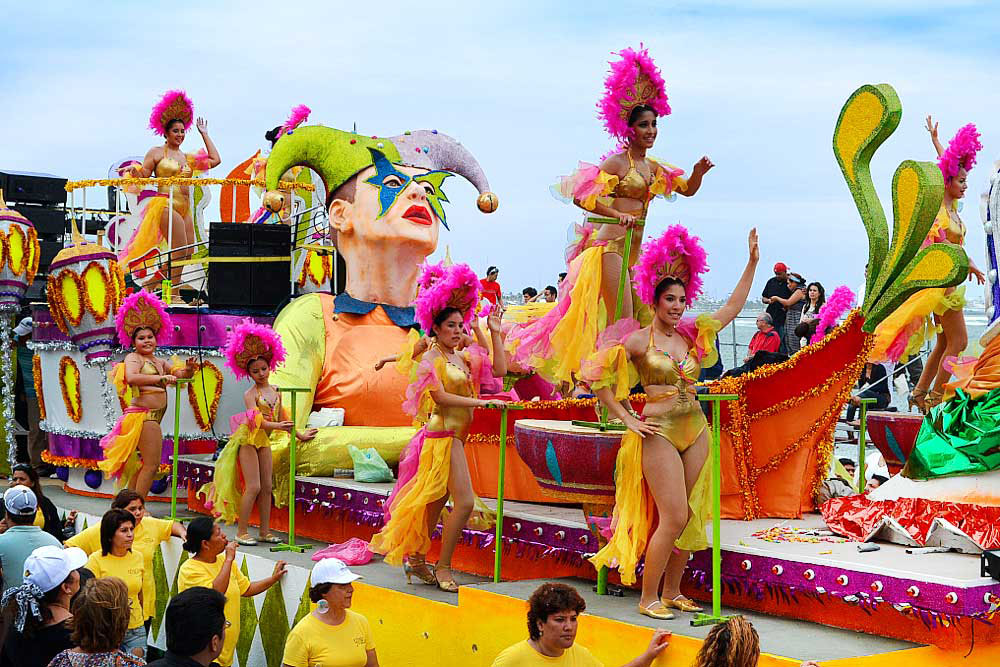 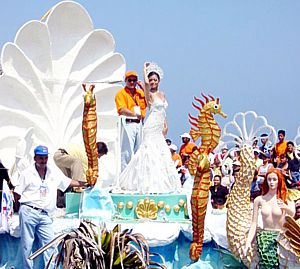 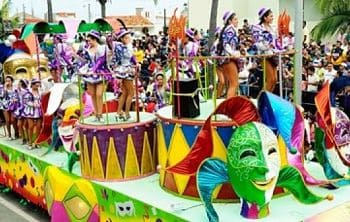 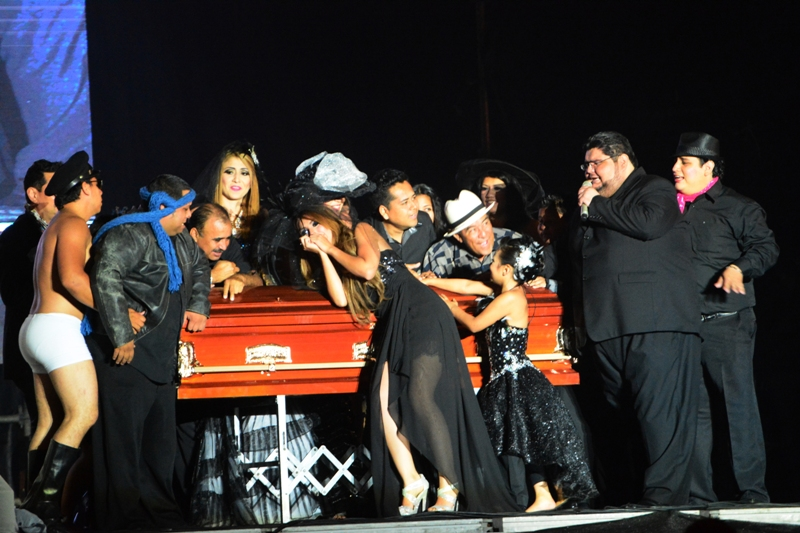 ¿Cómo se celebra en la actualidad?
El carnaval termina con el «entierro de Juan Carnaval». 
El martes de Carnaval se entierra marcando el final de nueve agotadores días de celebraciones de carnaval. 
Al día siguiente es el miércoles de ceniza, cuando comienza la Cuaresma (período de reflexión religiosa y penitencia que sirve como purificación y preparación para la Pascua).
costumes
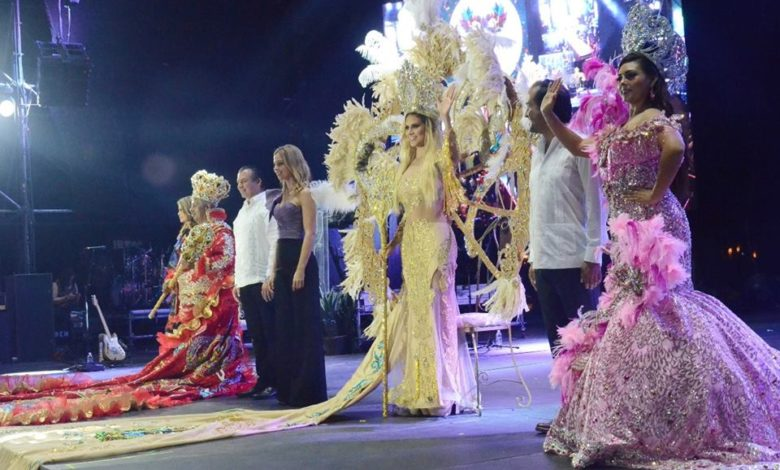 The costume of the kings and their court changes every year depending on the theme.
Coronación de los reyes de carnaval
Dances and music
Bailar salsa
Homenaje al carnaval de Veracruz:  Chiquito Team Band – A fuego
Yo me levanto, voy al mercadoCompro tres libras, de lengua largaUna y tres cuartas, de tumba polvoY trece onzas de criticones

Y busco una licuadora y lo empiezo a batirY hago un zumo, con la dema el habla mal de mi2 copitos de mieltura para aquel que vive amargado4 libretas de manso para el frustrado

Estoy curado, vacunado anti fariceosYo los picos, los sazono, los disecoCon su envidia y después me los bufeos
Estoy curada, vacunado antifariseosY le pongo un aceitico por aquí, aceitico por alláPara que se resbale si se quiere espantar

Estoy curada, vacunado antifariseosAntes de servirle hago mi oraciónPor solo dios es mi único vaqueo

Estoy curada, vacunado antifariseosSiempre a fuego lento, con los doble claraEllos creen que me chupan los dedos…